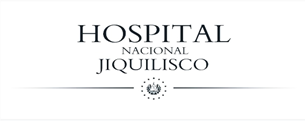 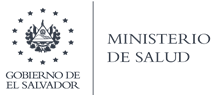 CUMPLIMIENTO DE PAO PRIMER SEMESTRE 2024
HOSPITAL DE JIQUILISCO


Dr. Fernando José Ortiz Reyes
Director

JIQUILISCO 12 DE JULIO 2024
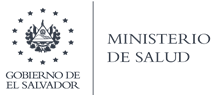 Producción de Consulta Externa, Enero a Junio 2024
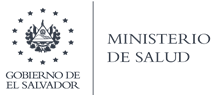 Producción de Consulta Externa, Enero a Junio 2024
Consulta  Medicina General: en este semestre han disminución de un 9 % según lo programado. 
Especialidades Medicas:  todas han disminuido,  en cirugía  (67%) y pediatría (53%), se mantienen bajo
Consulta de la Unidad de Emergencia: toda la consulta de especialidad y general vista en la emergencia, depende de muchos factores, pero observamos que todas han aumentado, excepto en la consulta de ginecología y obstetricia
L a consulta de Nutrición , en este semestre ha disminuido un  24%
Odontología: al momento no se cuenta con el recurso de odontología
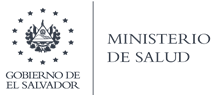 Egresos Hospitalarios, Enero a Junio 2024
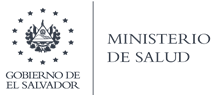 Egresos Hospitalarios, Enero a Junio 2024
En general han disminuido todos los egresos, solamente cirugía se ha mantenido y el que mas ha disminuido es 0bstetricia y ginecología con respecto a lo programado.
Partos: los partos vaginales han disminuido en este semestre y las cesáreas también han disminuido.
Cirugía: las electivas para hospitalización y ambulatorias se aumentaron 
Máxima Urgencia: han aumentado  según lo programado.
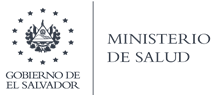 Producción de Servicios Intermedios, Enero a Junio 2024
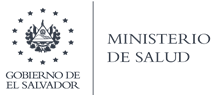 Producción de Servicios Intermedios, Enero a Junio 2024
Rx, Electrocardiograma, se han mantenido  con lo programado
Cirugía Menor: se ha aumentado su producción con respecto a lo programado
Recetas de la consulta y hospitalización , han aumentado para lo programado.
Trabajo social: la producción de este aña, ha aumentado un 45%, en relación a lo programado.
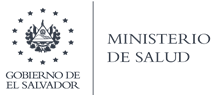 Producción de Laboratorio Clínico, Enero a Junio 2024
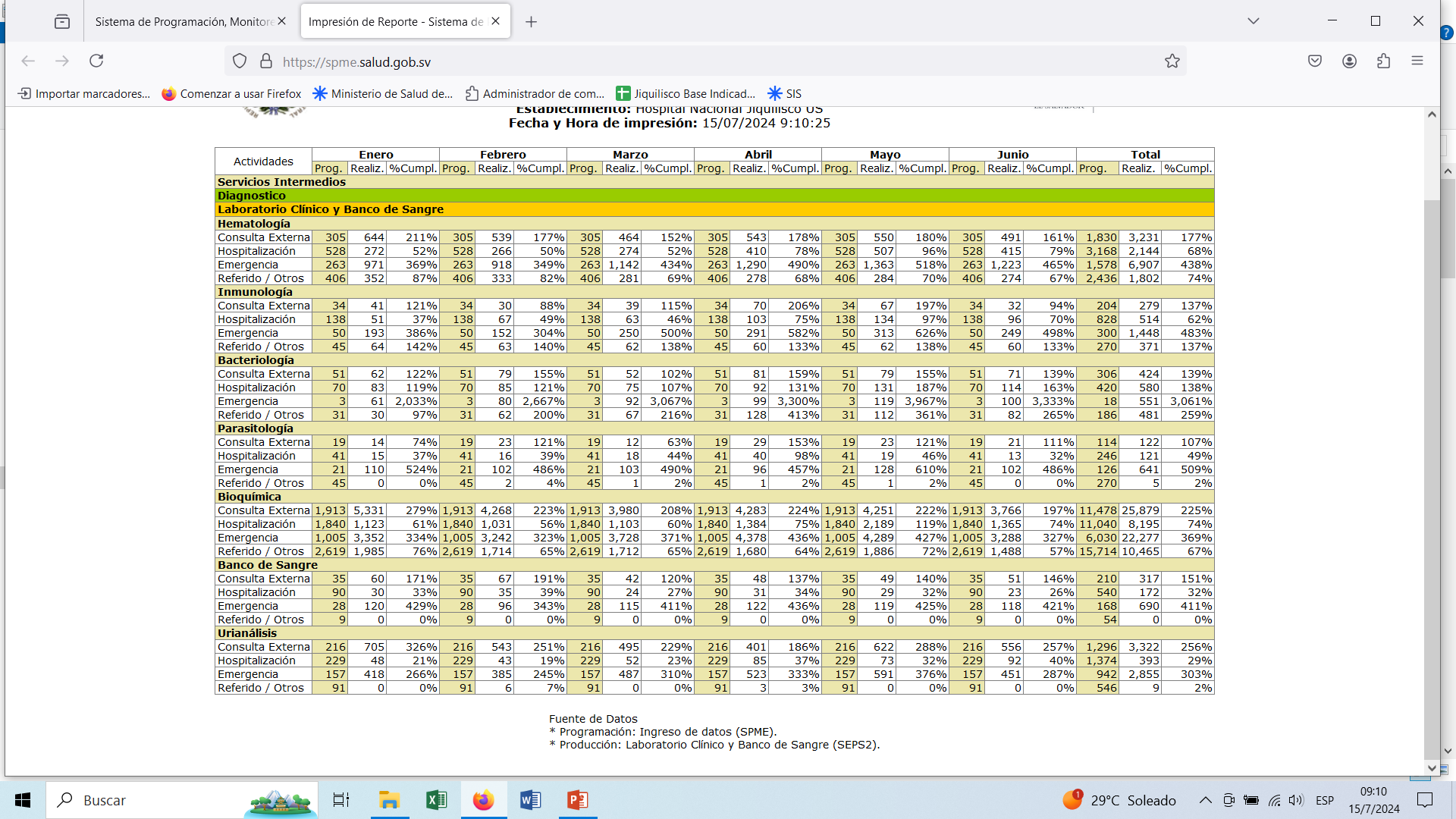 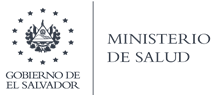 Producción de Laboratorio Clínico, Enero a Junio 2024
Hematología: se ha aumentado según lo programado.
Inmunología: han aumentado todos, hospitalización ha disminuido.
Bacteriología: hay aumento de las metas según lo programado
Parasitología: se ha mantenido la producción, quien ha disminuido es referidos.
Bioquímica: hay un aumento, con respecto a lo programado, hospitalización ha disminuido
Banco de Sangre: hospitalización y referidos, hay disminución.
Urianalisis:  este año se mantiene bajo los hospitalizados y referidos.
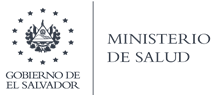 Producción de Servicios Generales, Enero a Junio 2024
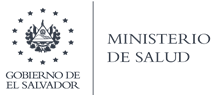 Producción de Servicios Generales, Enero a Junio 2024
Alimentación y Dietas: todos los servicios han disminuido las dietas en relación con lo programado, porque han disminuido los ingresos en esos servicios. 
Lavandería: en general han disminuido las libras de ropa lavada en todos los servicios y solo emergencia ha aumentado un poco.
Mantenimiento preventivo y kilómetros recorridos, han disminuido , según lo programado.
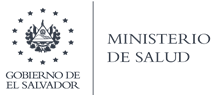 Producción de Indicadores de Gestión, Enero a  Junio 2024
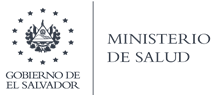 Producción de Indicadores de Gestión, Enero a Junio 2024
Tiempo promedio de espera para consulta especializada: este año seguimos sacando los datos del SIAP, en este trimestre se mantiene alto ginecología
Porcentaje de cesáreas: esta dentro de norma.
Pacientes Referidos de otras instituciones: se mantienen en este semestre.
Pacientes Referidos a otras Instituciones: se evidencia una disminución, pero los pacientes que necesiten tercer nivel siempre serán referidos-
Abastecimiento de Medicamentos: esta bajo al momento
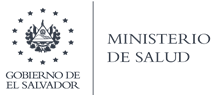 Porcentaje de Ocupación de camas Hospitalarias por Especialidad, Enero a Junio 2024
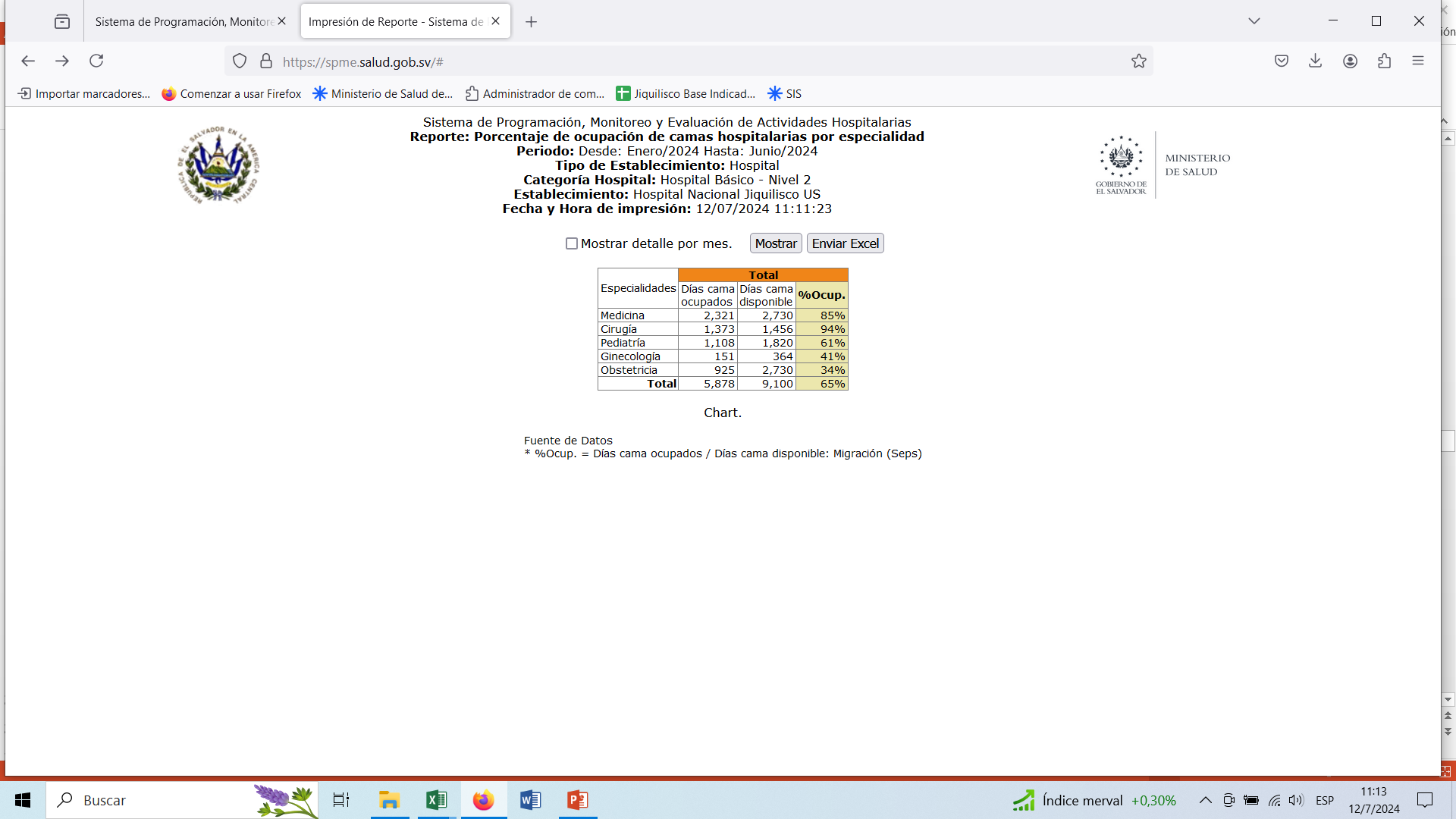 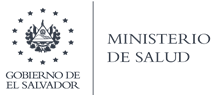 Porcentaje de Ocupación de camas Hospitalarias por Especialidad, Enero a Junio 2024
El porcentaje de ocupación de todas las especialidades han disminuido al 50% y el que mas ha disminuido, es obstetricia
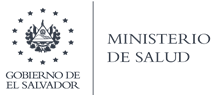 Promedio de Días Estancia por Especialidad, Enero a Junio 2024
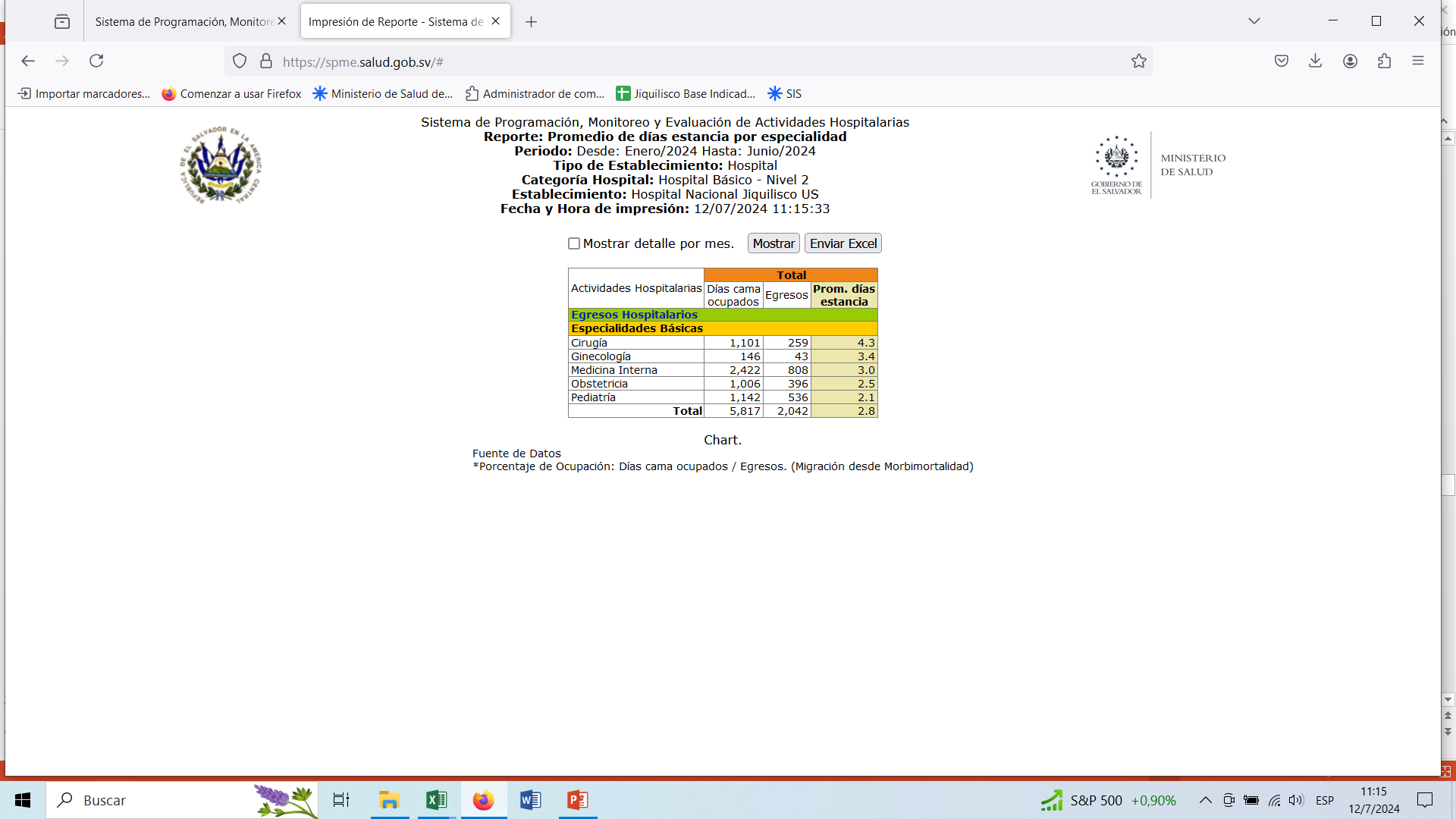 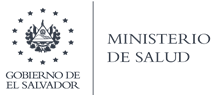 Promedio de Días Estancia por Especialidad, Enero a Junio 2024
Promedio de días estancia del servicio de medicina interna , es menor que el estándar (6-8 d )
 Promedio de días estancia del servicio de cirugía , es igual que el estándar (4-7 d)
 Promedio de días estancia del servicio de pediatría , es igual que el estándar (2-4 d)
 Promedio de días estancia del servicio de ginecología , es mayor que el estándar (2 d)
 Promedio de días estancia del servicio de obstetricia, es mayor que el estándar (1-2 d )
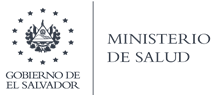 Índice de Rotación por Especialidad, Enero a Junio 2024
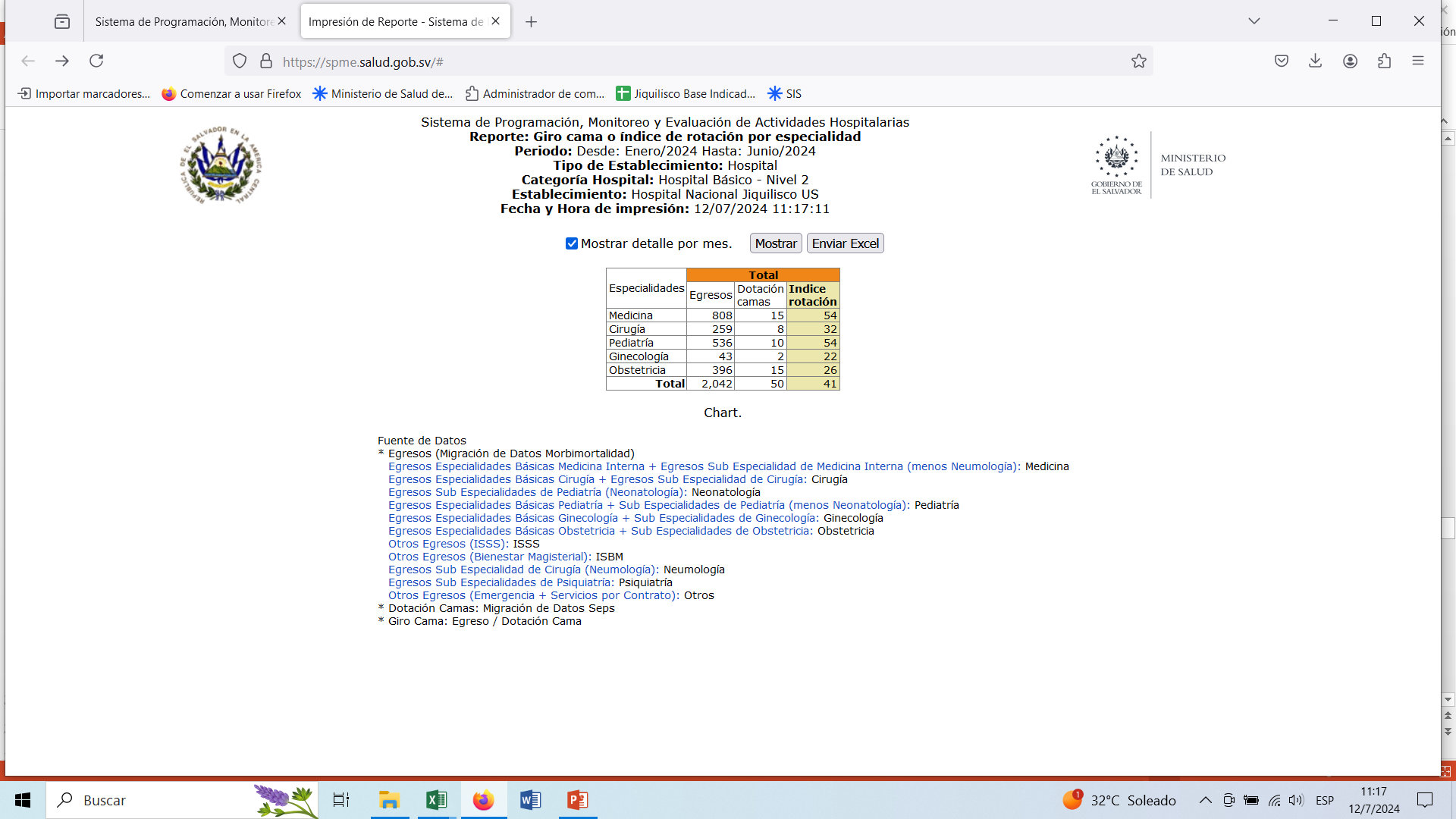 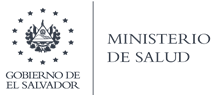 Índice de Rotación por Especialidad, Enero a Junio 2024
Índice de Rotación menor, en todos los servicios, es debido a que los ingresos han disminuido
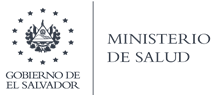 Intervalo de Tiempo de Sustitución por Especialidad, Enero a Junio 2024
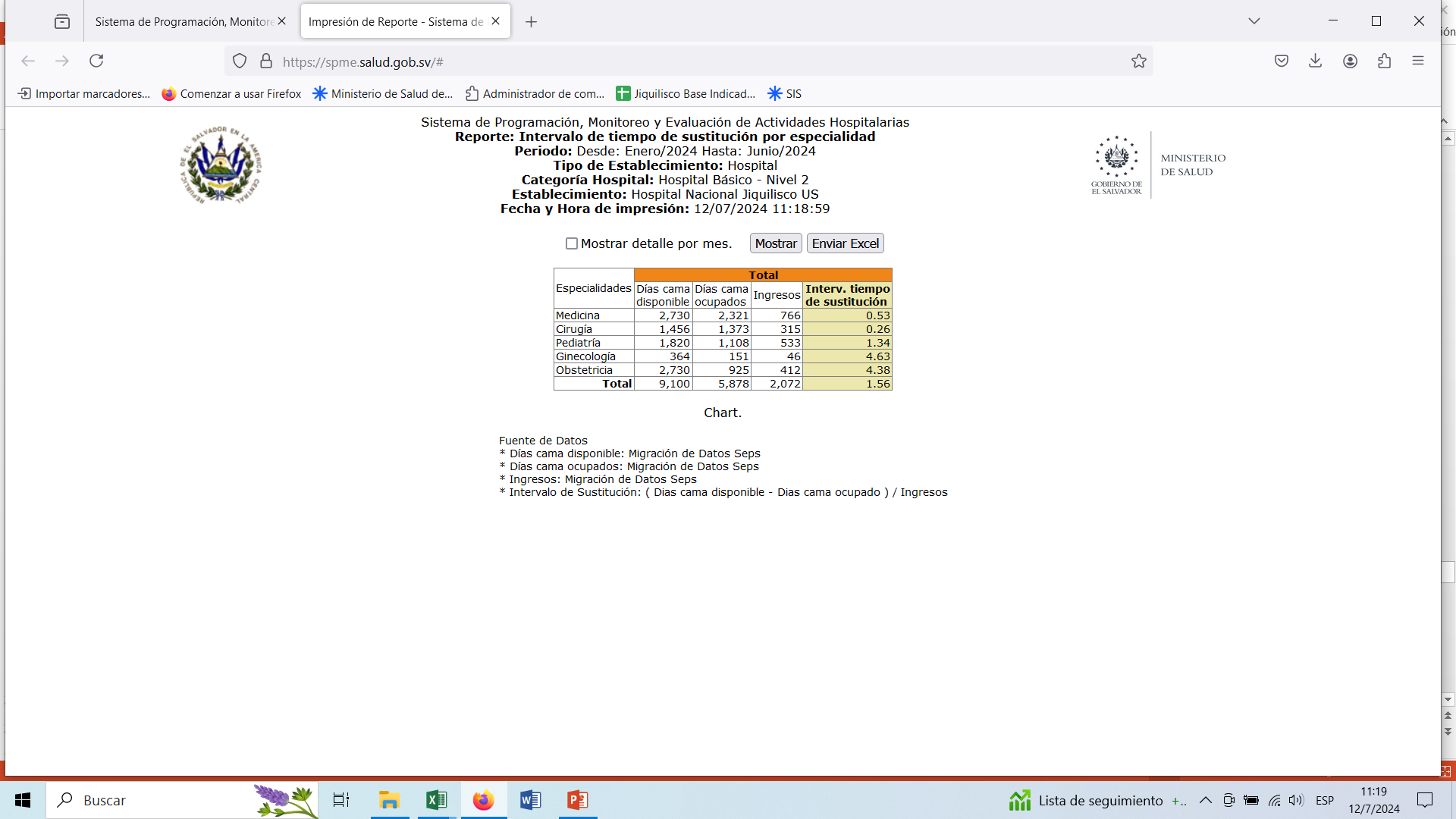 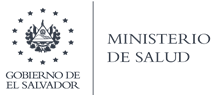 Intervalo de Tiempo de Sustitución por Especialidad, Enero a Junio 2024
Intervalo de Sustitución del servicio de medicina interna , es igual que el estándar (0-1 d)
 Intervalo de Sustitución del servicio de cirugía , es igual que el estándar (0-1 d)
 Intervalo de Sustitución del servicio de pediatría , es mayor que el estándar (0-1 d)
 Intervalo de Sustitución del servicio de ginecología , es mayor que el estándar (0-1 d)
 Intervalo de Sustitución del servicio de obstetricia, es mayor que el estándar (0-1 d)
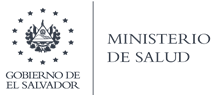 Muertes Intrahospitalarias, antes y después de 48h, Enero a Junio 2024
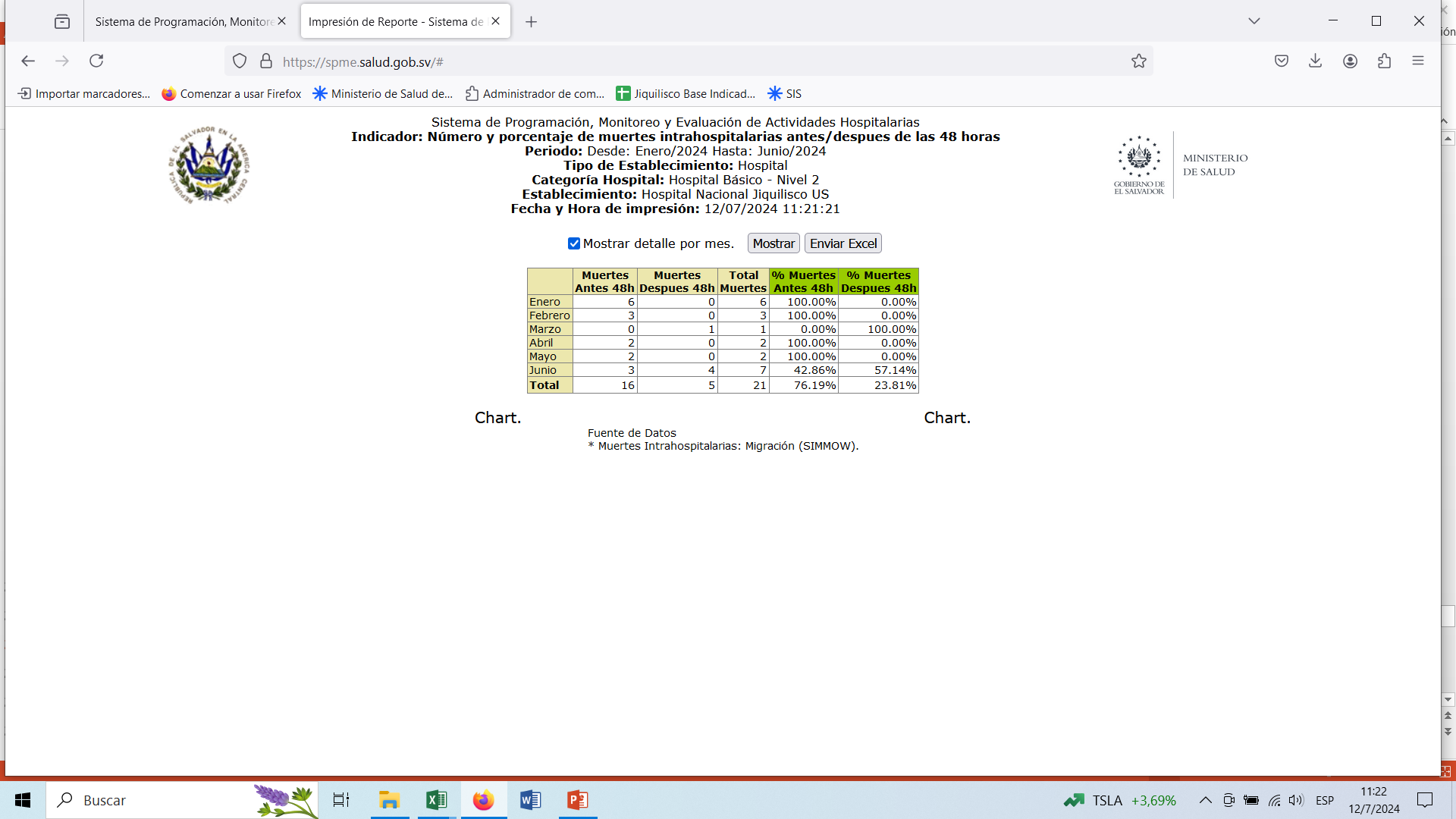 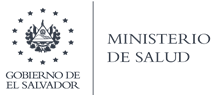 Muertes Intrahospitalarias, antes y después de 48h, Enero a Junio 2024
Muertes antes de 48h , el 76.1 % de muertes hospitalarias
 Muertes después de 48h , el 23.8 % de muertes hospitalarias, esta aumentado
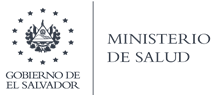 INDICADORES DE EPIDEMIOLOGICOS, HOSPITAL DE JIQUILISCO, AÑO 2024
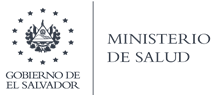 INDICADORES DE EPIDEMIOLOGICOS, HOSPITAL DE JIQUILISCO, AÑO 2024